Најчешће применљиви облици организационе структуре у трговинском предузећу
У организацији пословног процеса централно место заузимају пословне функције. Избор организационих јединица зависи од величине трговинског предузећа.
Функције су групе сродних послова који се организују ради обављања задатаа трговинског предузећа.
Функционалну поделу и организацију прдузећа чине:
Комерцијална
Финансијско-рачуноводствена
Аналитичко-планска
Друге пословне функције
Обављање функција ставља се у надлежност појединих организационих јединица:
Оранизационе једенице могу имати различите називе које смо на следећем слајду приказали
Организационе јединице:
Сектори се деле на

Одељења

Одсеци

Радна места
У великим предузећима

1.набавка
2.продаја

У малим предузећима

1.комецијална служба
НА СЛЕДЕЋЕМ СЛАЈДУ ЈЕ ПРИКАЗАНА
ШЕМА ТРГОВИНСКОГ ПРЕДУЗЕЋА:
Ваш задатак је да из вашег угла објасните један од претходних слајдова презентације, како ви хоћете на ваш начин, како ви видите организациону структуру трговинског предузећа.
На овом слајду је задатак који треба да решите до следећег часа!
Елементи организације трговинског предузећа су:
1.РАДНИЦИ
2.СРЕДСТВА
За успешно пословање у трговини потребно је: добро познавање робе, вештине продавања и правилан приступ купцима. 
У трговини људски рад сразмерно више учествујенего у другим привредним делатностима.
Послове трговинских предузећа обављају продајно и складишно особље, комерцијалисти и други радници из некомерцијалних сектора(рачуноводство,транспорт,анализа...)
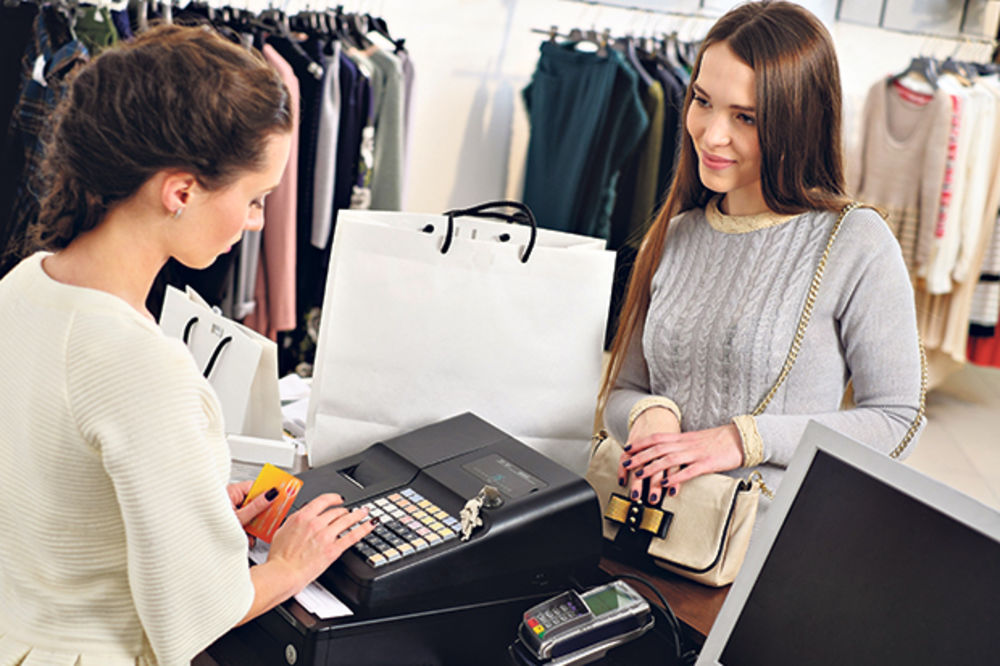 Кадровска служба и менаџмент предузећа треба да утврде потребан број радника по врстама стручне спреме.
Да би се ово утврдило морају се придржавати проверених начела кадровске политике:
*ни превише ни премало радника 
*постављање правог човека на право место
Упутство:
пажљиво прегледајте садржај презентације, 
доставићу и материлал из уџбеника,
 прочитајте, анализирајте
 и ваш задатак је да одговорите нешто о органиационој структури  како сте ви закључили на ваш начин
Можете да напишете нешто о начину организације рада на месту где обављате практичну наставу
*За сва додатна питања  и уколико нешто није јасно, питајте решићемо заједно. 
Домаћи рад шаљите на google classroom!
Можете урадити између себе евалуацију часа као што радимо, па ми доставите!


СРЕАЋАН РАД!!!